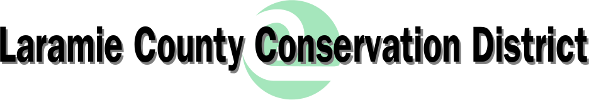 Water Projects
Water program
South Platte Watershed study
Crow Creek Restoration
Water Quality sampling
Cheyenne Business Park Natural Area
Water-wise Conversion
Wildlife Monitoring
Tree Program
Living snow fences
Windbreaks
Tree selection
Drip irrigation design
Wildlife and Range Program
Livestock Waterers and game guzzlers
Riparian exclosures
Seeding recommendations
Pond installation
Education program
Stream Trailer
Point and non-point source pollution
Groundwater model
Water quality testing 
Macroinvertebrate identification
Water Conservation and Questions
Water less and at the proper times
Choose plant species native to Laramie County
Utilize natural features to prevent water loss
Others?

Questions?